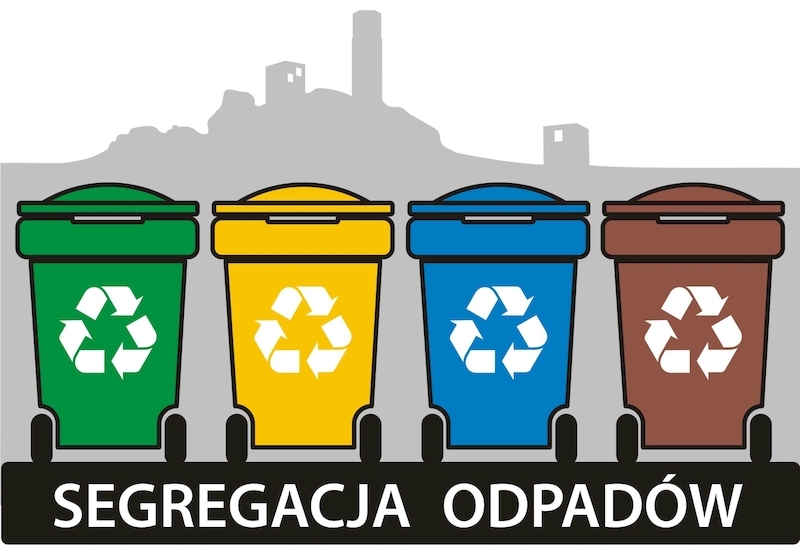 "Segregujesz –zyskujesz" Ziemię czyściej traktujesz
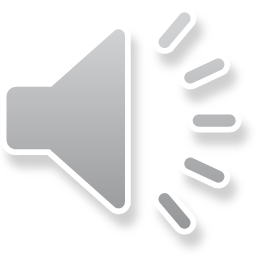 Jak segregować śmieci
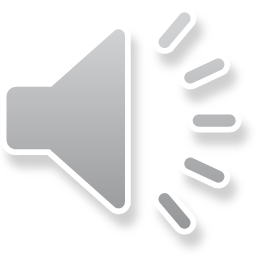 ODPADY Z METALI I TWORZYW SZTUCZNYCH​
zgniecione puszki aluminiowe po napojach 
puszki z blachy stalowej
zgniecione plastikowe opakowania po napojach i olejach spożywczych  plastikowe worki, torebki i reklamówki 
plastikowe koszyki po owocach i pojemniki po wyrobach garmażeryjnych 
opakowania wielomateriałowe po płynnej żywności, takie jak: kartony po mleku, sokach itp.
pokrywki ze słoików 
  Przed wrzuceniem do pojemnika aluminiowe puszki, plastikowe opakowania oraz kartony opróżniamy i zgniatamy!
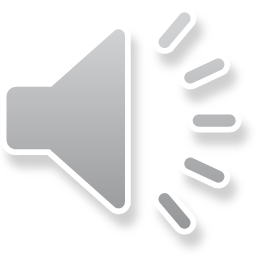 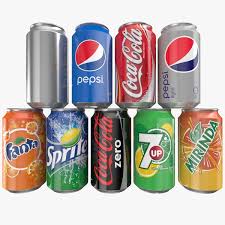 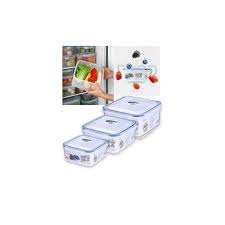 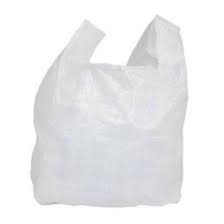 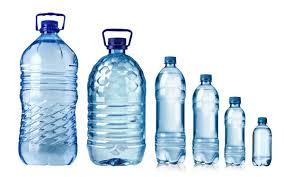 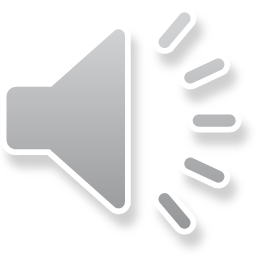 ODPADY Z PAPIERU
gazety, katalogi, prospekty 
zeszyty  
tektura  
torby papierowe 
opakowania papierowe
papier biurowy i szkolny 
zniszczone książki
kartony oraz wykonane z nich opakowania
Odpady z papieru należy zbierać w taki sposób, aby nie były zamoczone oraz zanieczyszczone, w szczególności resztkami żywności, tłuszczami, olejami czy farbami.
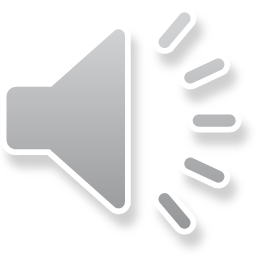 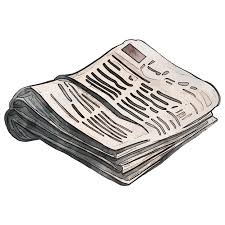 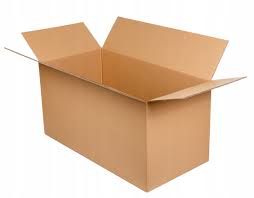 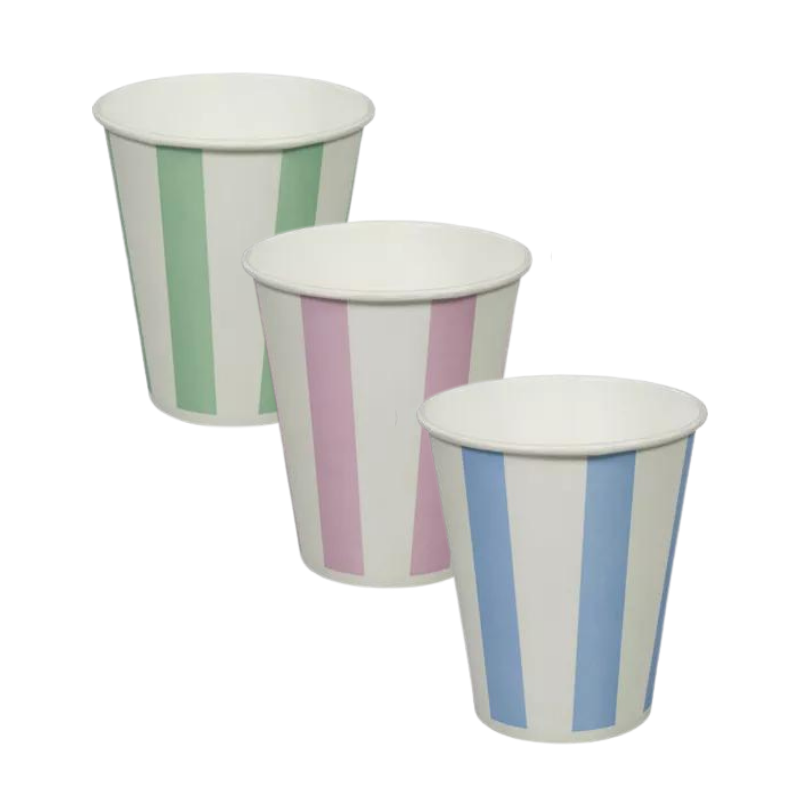 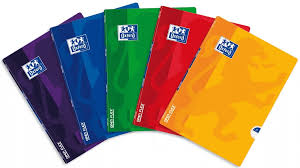 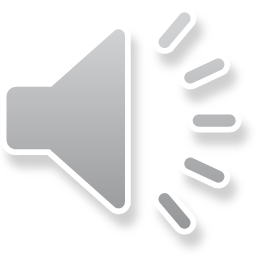 ODPADY ZE SZKŁA
bezbarwne i kolorowe słoiki 
butelki szklane
szklane opakowania po kosmetykach

Przed wyrzuceniem szklane butelki i opakowania opróżniamy, oddzielamy również nakrętki, obrączki i inne elementy metalowe.
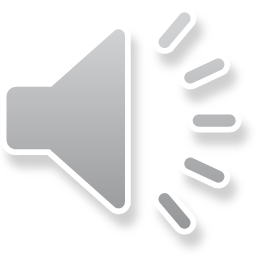 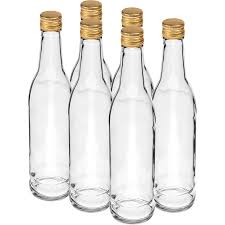 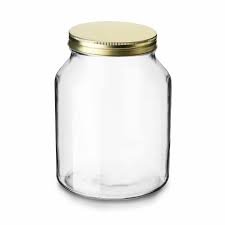 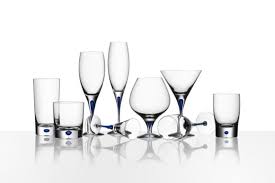 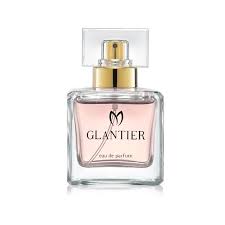 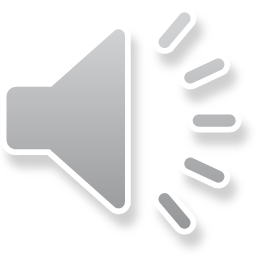 BIOODPADY
ścięta trawa i liście 
 drobne odpady ogrodowe: połamane gałęzie drzew 
 kwiaty doniczkowe  obierki i resztki owoców oraz               warzyw 
 fusy po kawie, herbacie 
 łupiny orzechów 
 resztki jedzenia pochodzenia roślinnego
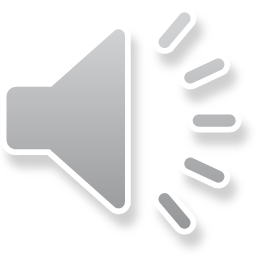 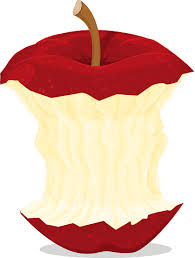 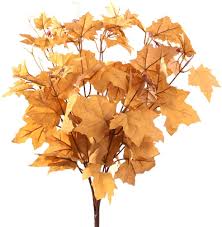 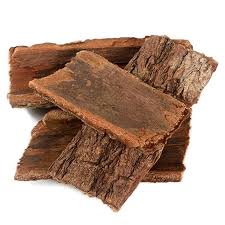 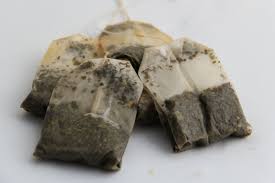 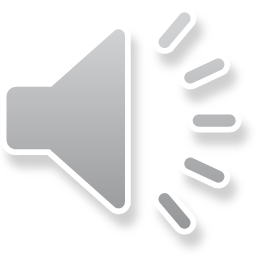 ODPADY ZMIESZANE
odpady, które nie nadają się do segregacji 
odpady higieniczne (zużyte pieluszki jednorazowe, podpaski, tampony) 
zużyte ręczniki papierowe i chusteczki higieniczne 
paragony 
resztki wędlin, mięs i kości  
ryby i owoce morza 
odchody zwierzęce 
popiół
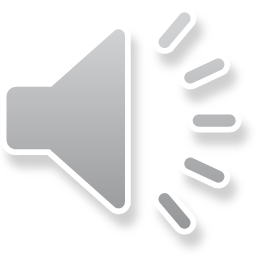 Wszystko inne co nie możesz wrzucić do pozostałych koszy
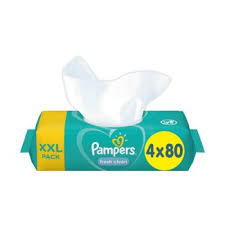 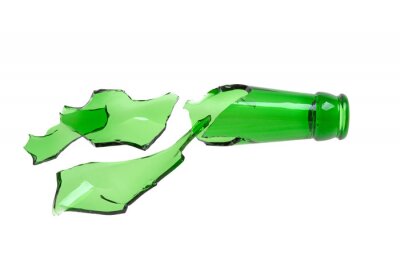 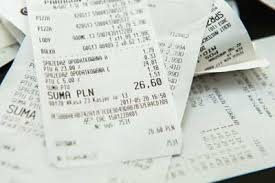 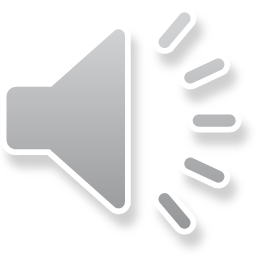 Co to jest kompost?
Kompost to inaczej nawóz organiczny, który możesz kupić lub zrobić samodzielnie z resztek roślinnych zebranych w ogrodzie. Za fermentację odpadków są odpowiedzialne mikroorganizmy – w wyniku tlenowego rozkładu wzbogacają ich strukturę o cenne składniki odżywcze. Dzięki zasilaniu nawozem organicznym ziemia staje się pulchna i przewiewna.
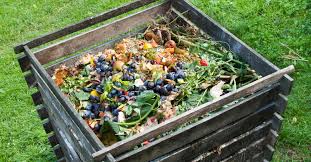 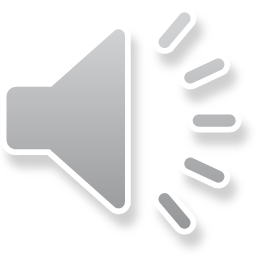 KORZYŚCI Z KOMPOSTOWANIA
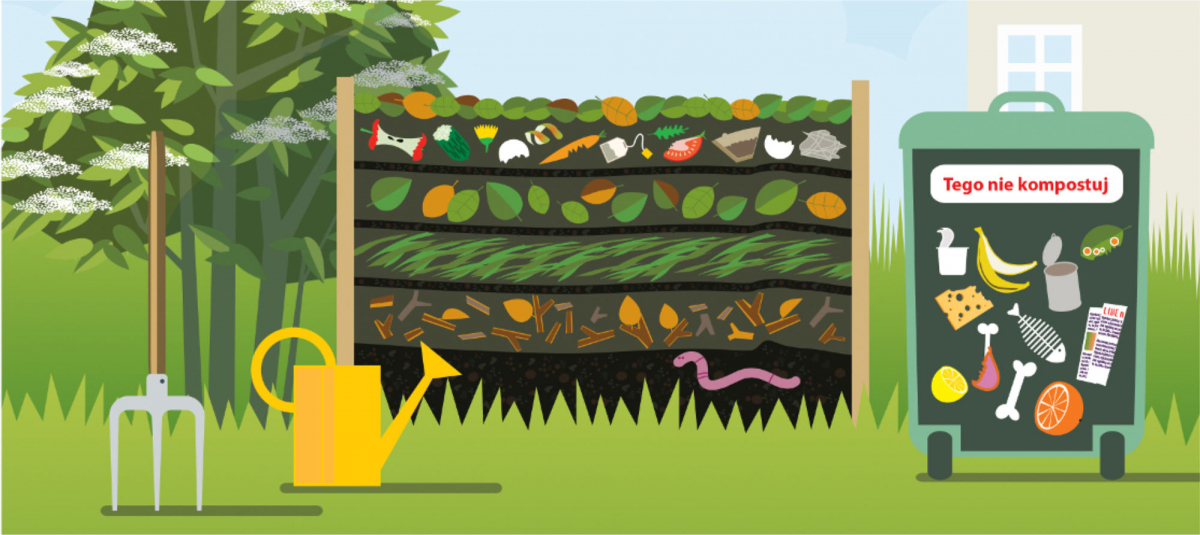 mniejsze zapotrzebowanie na nawozy chemiczne 
wzbogacenie gleby w składniki odżywcze 
redukcja metanu ze składowisk odpadów 
redukcja ilości składowanych odpadów na składowiskach o 30-50%
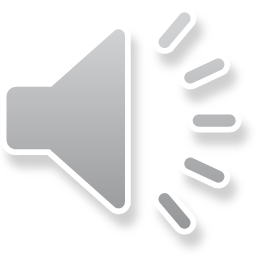 Co się dzieje jak segregujesz śmieci
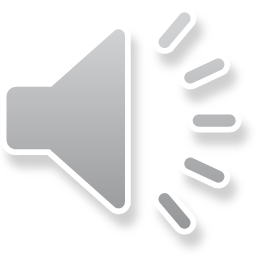 Symbole na opakowaniach
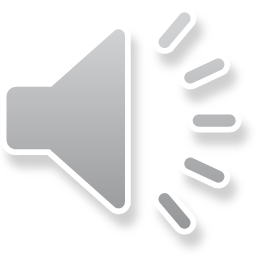 Jak wygląda las  gdy segregujemy?
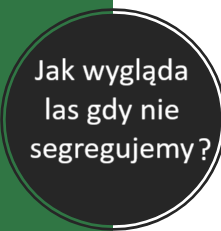 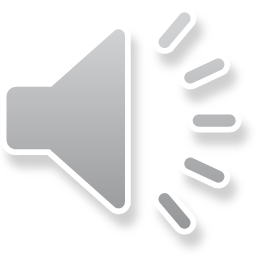 Co się dzieje z śmieciami po wyrzuceniu?
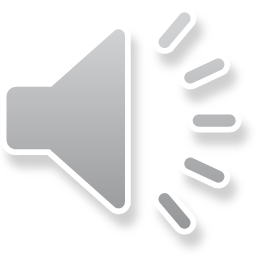 Dziękuje za uwagę!🙂
Prezentację przygotował Artur Chudzik kl. V 
Szkoła Podstawowa w Widełce
Źródło: internet
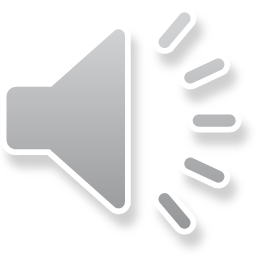